Муниципальное автономное дошкольное образовательное учреждение«Детский сад № 22 «Планета детства» (МАДОУ «Детский сад № 22 «Планета детства»)Проект «Югорские напевы» по художественно-творческому развитию старших дошкольников
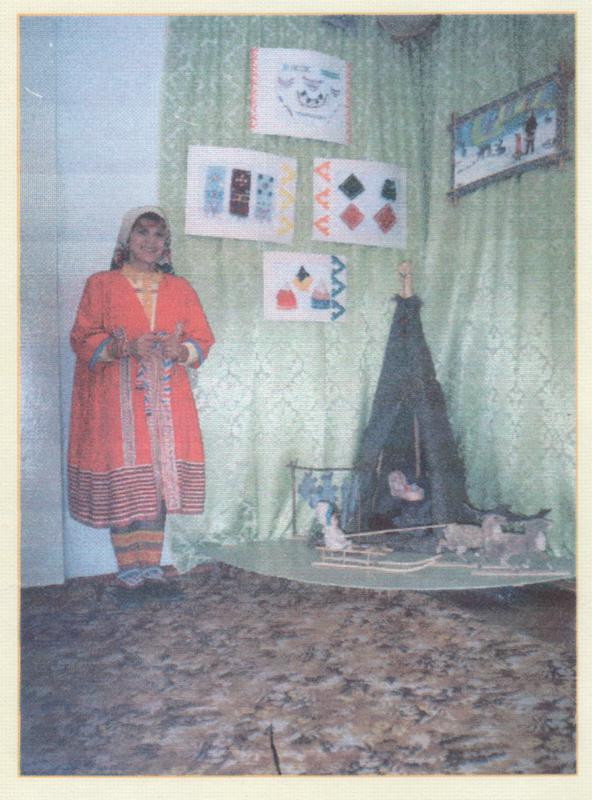 Автор-составитель: 
воспитатель высшей категории Никонова Ольга Викторовна 
(из опыта)
Г. Ханты-Мансийск 2016
Ханты-Мансийский автономный округ в последние годы является благоприятным регионом нашей страны для проживания, с высоким уровнем экономического развития, с хорошим уровнем жизни. Югра - это многонациональный, полиэтнический округ, отсюда и особенность образования и воспитания детей, которая тесно связана с диалогом и трансляцией национальных культур. Причем проблема состоит в том, что на традиционных народных праздниках обско-угорских народов присутствующим отводится роль пассивного зрителя, наблюдателя. Необходимо организовать такую систему воспитания, которая непосредственно в образовательном учреждении познакомит детей с особенностями национальной культуры ханты и манси. Стержнем, вокруг, которого будет построена такая система, станет традиционное декоративно-прикладное искусство обско- угорских народов.
   Искусство коренных народов - это самобытный пласт этнокультуры. С точки зрения исследователей, народное изобразительное искусство, особенно декоративное, отличается богатством и своеобразием сочетания красок, нарядностью, сказочностью образов. Яркие цвета узоров, симметрия и ритм, чередование форм привлекают детей. Реалистичность и простота оформления предметов народного декоративного искусства делают их доступными детскому пониманию, ребенок дошкольного возраста способен освоить технику выполнения узоров и самостоятельно орнаментировать изделия. Изделия народного искусства помогают усвоить нравы, обычаи, учат понимать и любить прекрасное, дают пищу художественному восприятию детей, способствуют возникновению эстетического переживания и первых эстетических суждений.
   Стремление познакомить с культурой коренных народов, желание показать ее привлекательность и неповторимость привело к тому, что была составлен проект, дающий возможность воспитателю вести не стихийную, а планомерную работу по приобщению детей к декоративно-прикладному и орнаментальному искусству обских угров. 
   Организуя работу мы опирались на принципы построения продуктивной деятельности в условиях развивающегося дошкольного образования:
Использование регионального компонента в оформлении групповой комнаты
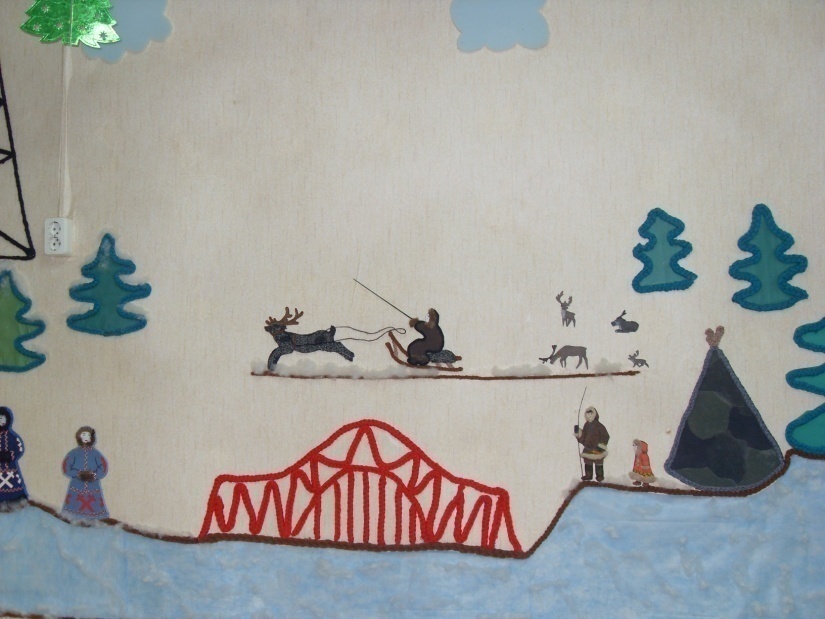 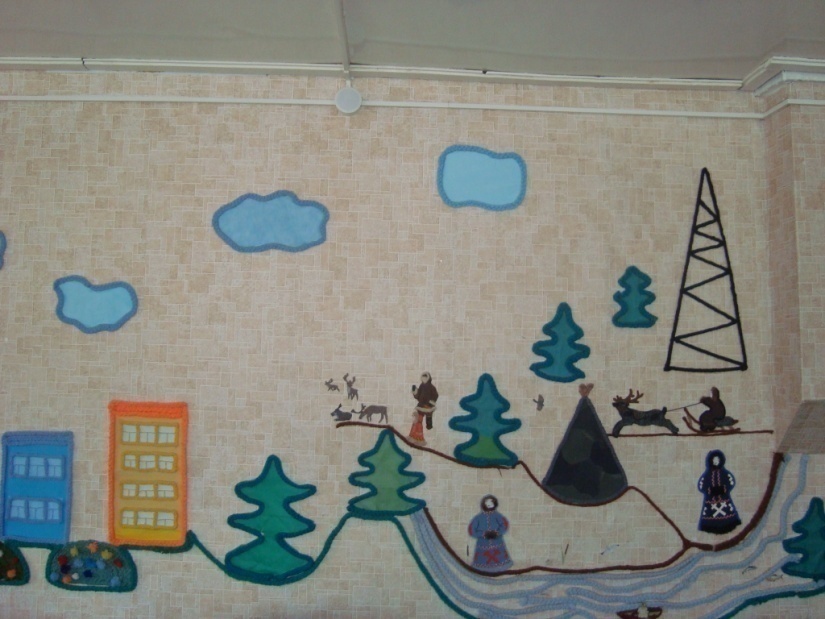 формирование художественной умелости как общей способности к освоению широкого круга конкретных художественных (декоративно-прикладных) умений, их гибкому применению и видоизменению в нестандартных ситуациях
в основе художественной умелости лежит творческое воображение ребенка, а именно способность «видеть целое раньше частей», развитие у дошкольников умения выделять целостнообразующие свойства создаваемых объектов и ориентироваться на них в ходе развертывания продуктивной деятельности. 
поиск смысла создаваемого и передачи его другим людям способность экспериментировать с образами
овладение детьми средствами композиции и композиционного поиска: пропорцией, масштабностью, ритмом, контрастом, которые получают особое выражение в декоративно-прикладном искусстве.
   Проект «Югорские напевы» является специализированным проектом для дополнительного образования детей старшего дошкольного возраста по художественно­творческому развитию и направлена на комплексное решение задач познавательного, художественно-эстетического и речевого развития детей через ознакомление с декоративно-прикладным искусством обских угров.
Центры краеведения
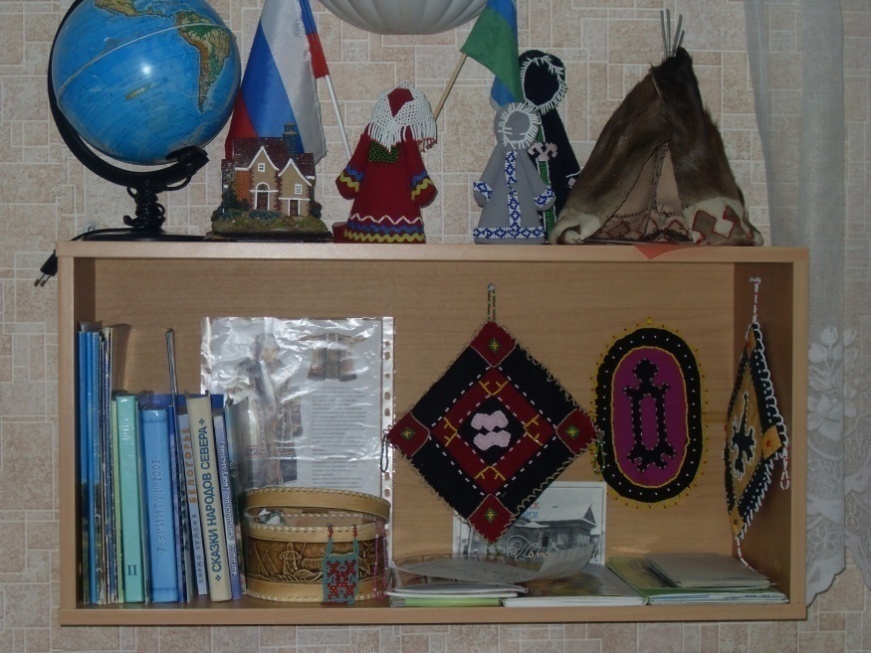 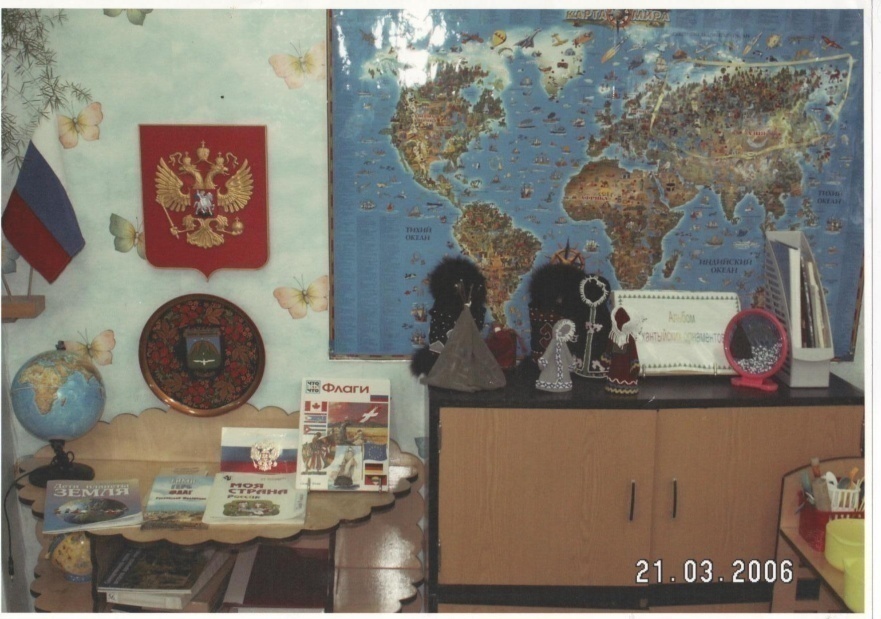 Символы округа, города, литература обско-угорских народов, предметы народно-прикладного творчества
Проект рассчитан на два года обучения. Занятия проводятся в течение учебного года 1 раз в неделю во второй половине дня. Всего 36 занятий в год в каждой возрастной группе. Продолжительность занятий: в старшей группе - 25 минут, в подготовительной группе - 30 минут. Занятия проводятся по подгруппам. Набор воспитанников проходит в начале учебного года на основе желания детей и интересов родителей.
Проект для детей 5-6 лет состоит из блоков: «Жизненный уклад обских угров», «Культура коренных народов обского Севера», «Орнаментальное искусство обских угров», «Декорирование деталей и предметов одежды». 
Проект для детей 6-7 лет включает блоки: «Югорский мир», «Игрушки из природного материала», «Орнаменты», «Работа с иголкой», «Бисероплетение», «Работа с тканью».
Цель
Развитие художественно-творческих способностей старших дошкольников средствами декоративно-прикладного и орнаментального искусства обских угров.
Задачи
Обучающие:
 Расширять представления детей о культуре коренных народов: быте, традициях, декоративно-прикладном и орнаментальном искусстве, устном народном творчестве обских угров;
 Формировать навыки пользования иглой и наперстком, шитья предметов для рукоделия, плетения бисерных украшений и вышивки бисером, изготовления народных игрушек;
 Обогащать и активизировать словарь за счет слов, обозначающих названия предметов обихода, орудий труда, этапов работы, признаков декоративного и орнаментального искусства и действий, связанных с деятельностью;
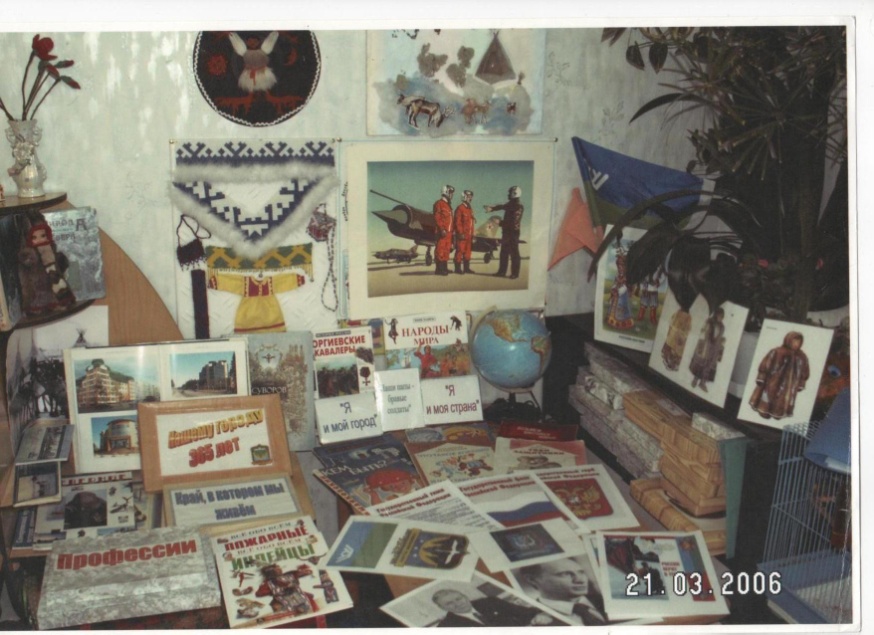 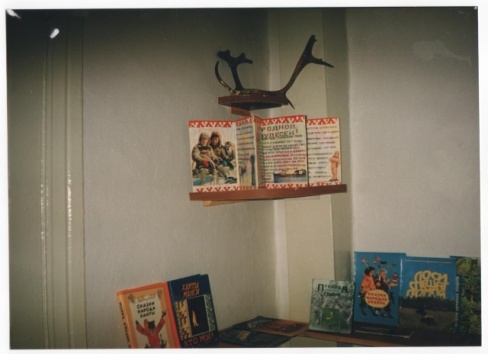 Выставки работ по декоративно - прикладному творчеству «Узоры севера»
Развивающие:
 Развивать творчество и фантазию, ассоциативное мышление и любознательность, наблюдательность и воображение;
 Развивать мелкую моторику рук, точность ручных движений и зрительно- моторную координацию;
Воспитательные:
 Воспитывать уважительное отношение к людям труда, к творчеству народных мастеров, интерес к культуре коренных народов;
 Воспитывать усидчивость, самостоятельность, интерес к ручному труду;
Содержание
В содержание работы включены разные виды деятельности: декоративное рисование, аппликация, ручной труд, ознакомление с предметами быта, одеждой, устным народным творчеством (сказки, стихи, пословицы), музыкой (песнями, танцами, музыкальными инструментами, народными праздниками).
Основными направлениями работы по ознакомлению дошкольников с обско-угорским декоративно-прикладным искусством стали:
 непосредственное ознакомление с жилищем обских угров (Музей «Торум Маа»), с предметами быта, одеждой («музей Природы и человека»)
 знакомство с устным народным творчеством, музыкой, песнями (Театр коренных обско-угорских народов, занятия в ДОУ)
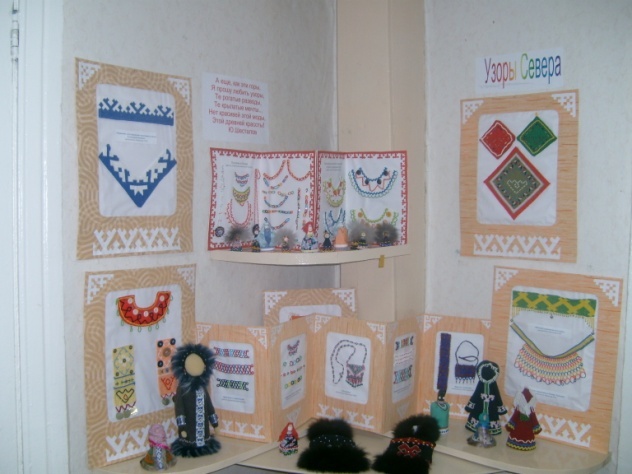 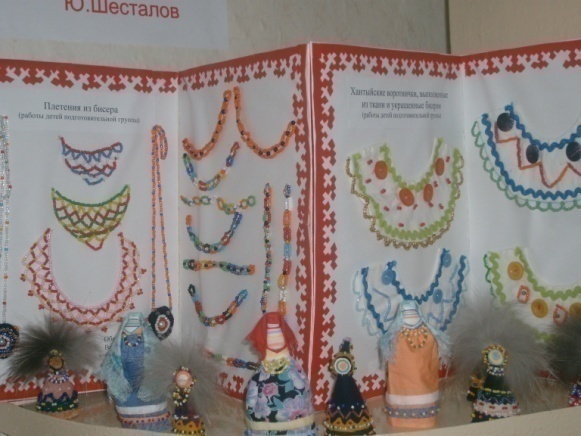 ознакомление с предметами декоративно-прикладного искусства обско-угорских народов во время экскурсий: Окружной центр прикладного творчества и ремесел, Детский этнографический центр «Лылынг союм», на выставки декоративно ­ прикладного искусства (на городских и окружных праздниках обско-угорских народов).
 занятия по декоративному творчеству, на которых дети знакомятся с орнаментами, создают эскизы на полосе, квадрате, круге, силуэтах, изображающих предметы быта и одежды, обучаются приемам вырезывания и рисования с учетом возрастных особенностей детей.
 занятия по ручному труду, на которых дети учатся работать с тканью, бисером, закрепляют навыки пользования иголкой, наперстком.
участие детей в праздниках, играх на основе традиционной                   культуры народов ханты и  манси и др.
Познавательно-речевое развитие детей старшего дошкольного возраста
 Обобщение представлений о характерных признаках времен года, региональных признаках, закрепление в речи названий признаков;
 Систематизация представлений о местах обитания домашних животных, диких зверей, насекомых, закрепление названий животных, проживающих в крае, места их обитания
 Обобщение представлений о том, что все живые существа растут, развиваются, размножаются, обогащение словаря словами, обозначающими жизненно важные процессы
 Конкретизация представлений о растениях и месте их произрастания (растут, питаются, поглощают свет и воду) узнавание и их различение, называние словом;
Куклы - акань
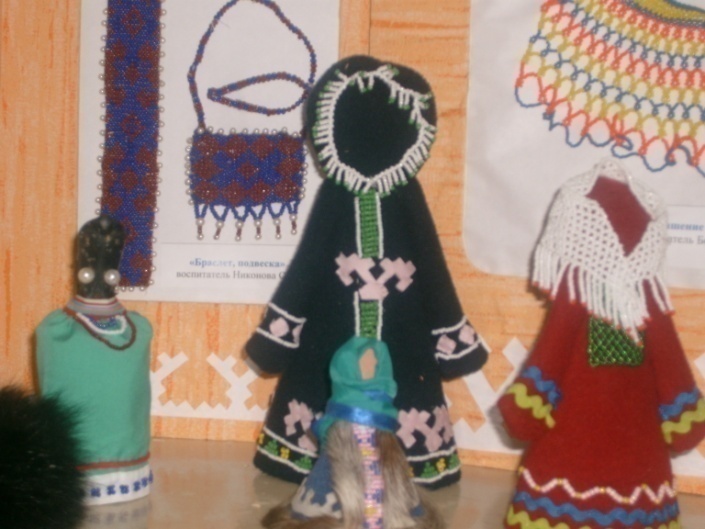 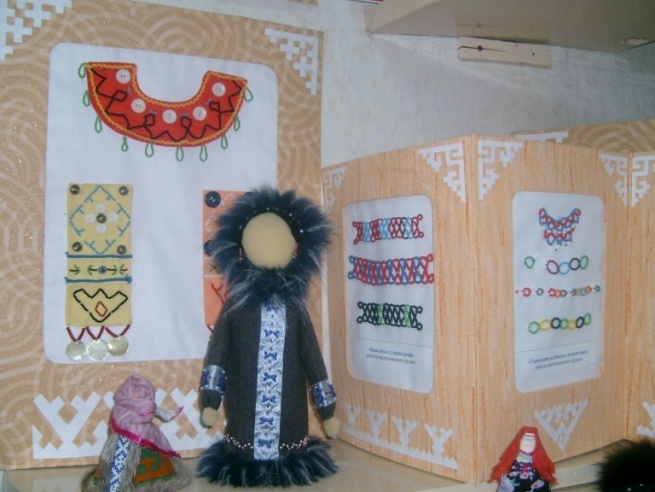 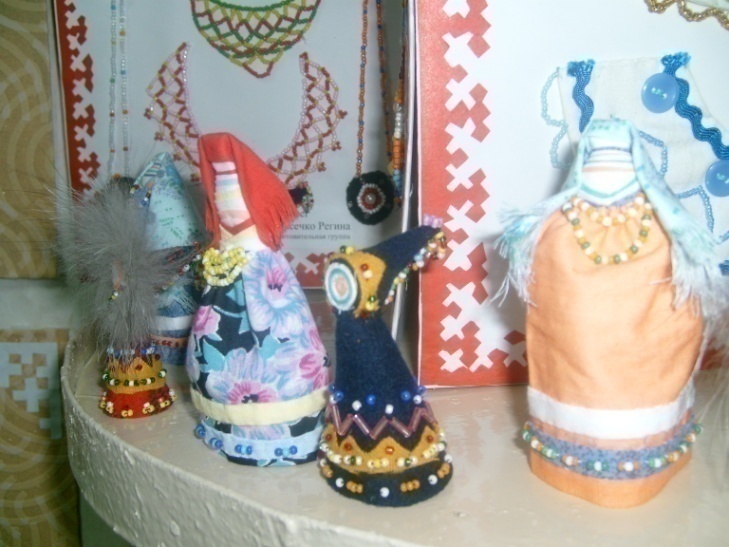 Поделки из бисера
Формирование представлений о способностях человека и других живых существ чувствовать состояние среды (температура, освещенность, влажность, наличие пищи и др.), особенности окружающей среды в крае, закрепление в активном словаре новых слов;
 Обобщение представлений о жилище человека в зависимости от места обитания и климатических условий, особенности проживания коренных народов в округе, закрепление новых слов в активном словаре;
 Систематизация знаний о разных национальностях людей, культуре;

Художественно-творческая деятельность детей старшего возраста
 Расширение и углубление представлений о разных видах и жанрах изобразительного искусства (графика, живопись) умение видеть их особенности и отличительные признаки
 Отражение в рисунке, в лепке, в конструировании своеобразия архитектурного стиля и назначения предметов, сооружений, зданий;
 Стимулирование проявлений творчества в изготовлении игрушек, масок и элементов декораций для игр драматизации и др.
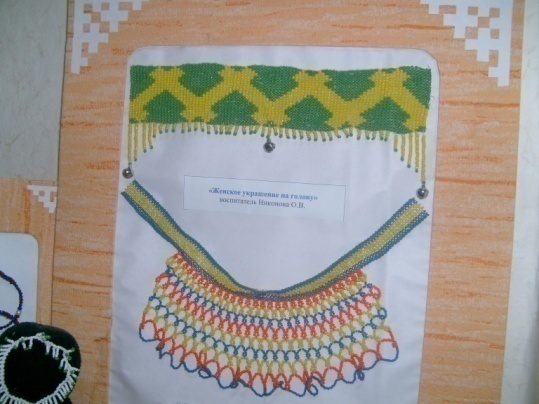 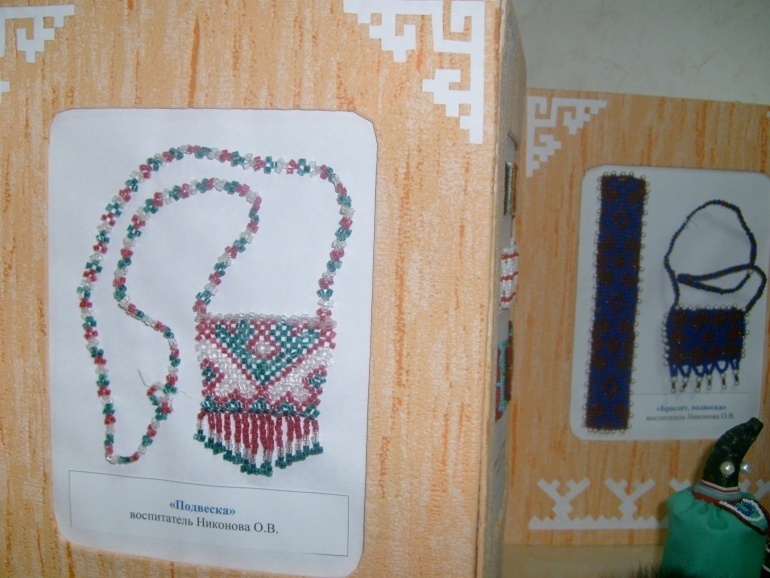 Вышивка на ткани
Учебно-тематический план работы с детьми 5-6 лет по декоративно-художественной деятельности
Цель: Обучение детей декорированию предметов и деталей одежды

Задачи:
Знакомство с бытом, одеждой и культурой народов ханты и манси
 Знакомство с орнаментальным искусством обско-угорских народов
 Развитие умений ориентироваться на листе бумаги
 Обучение приемам изображения и вырезывания элементов обско-угорского
орнамента (вырезывания геометрических фигур)
 Развитие умений составлять узоры из простых элементов
 Развитие умений декорировать разными орнаментами детали 
одежды
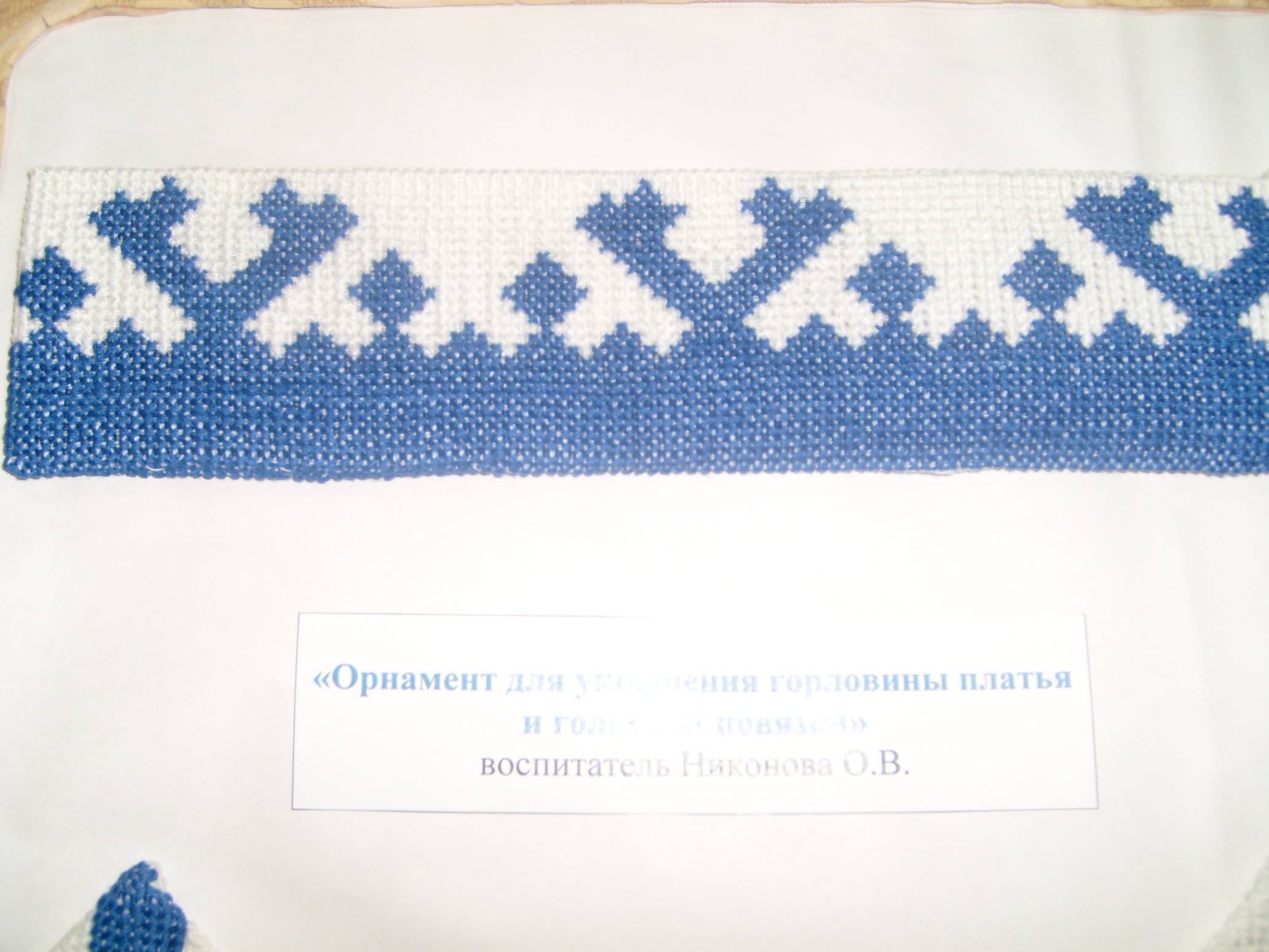 Игольницытехника: ткань обшитая рубчиком из ткани и бисером
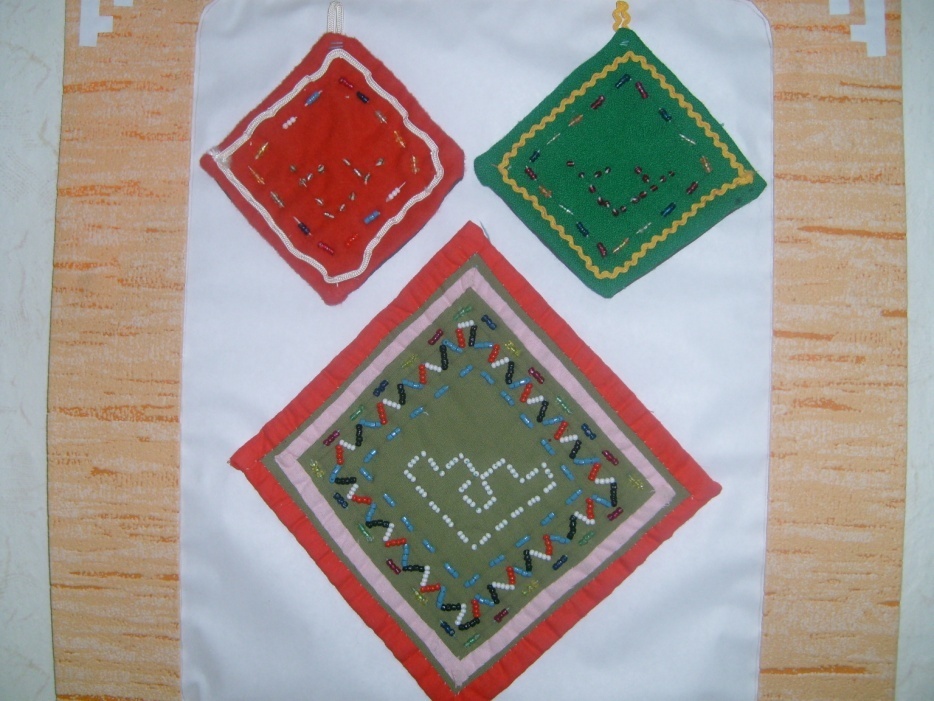 Турлопе (женское украшение)
Техника: ткань обшитая бисером, тесьмой, пуговицами.
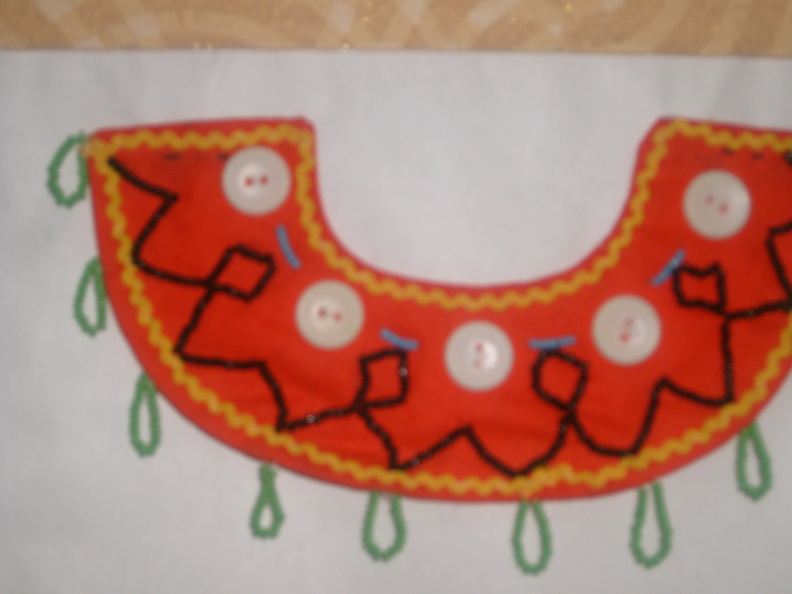 Украшение «Подвеска»техника: ткань обшитая бисером и пуговицамиКартина «Любимый север»техника: олений мех, тесто, ткань
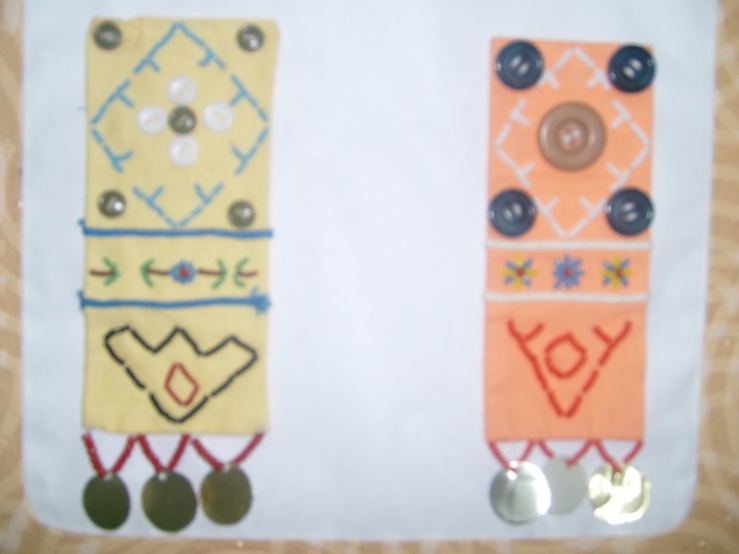 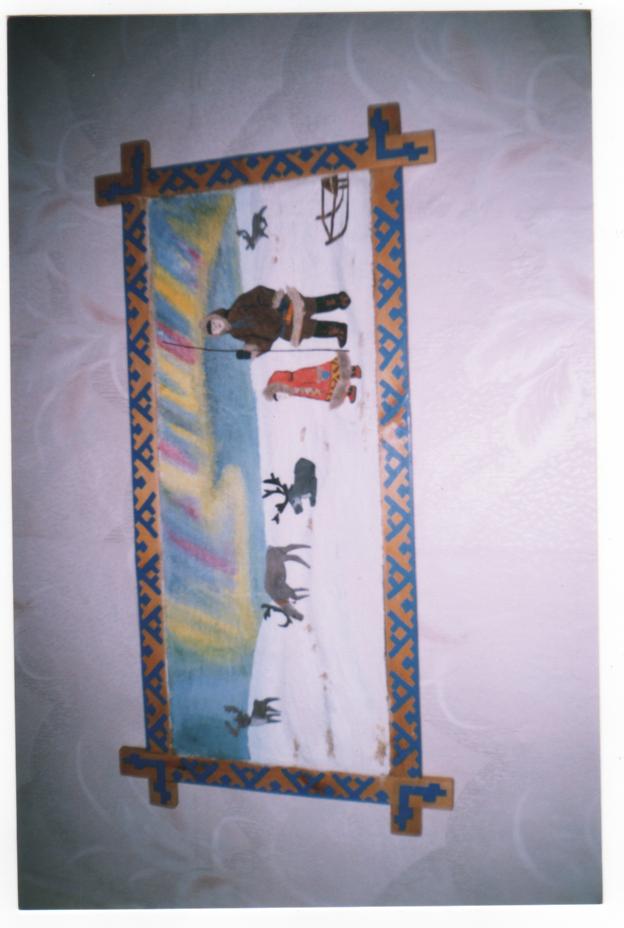 Праздники и развлечения«Состязания оленеводов» спортивный праздник
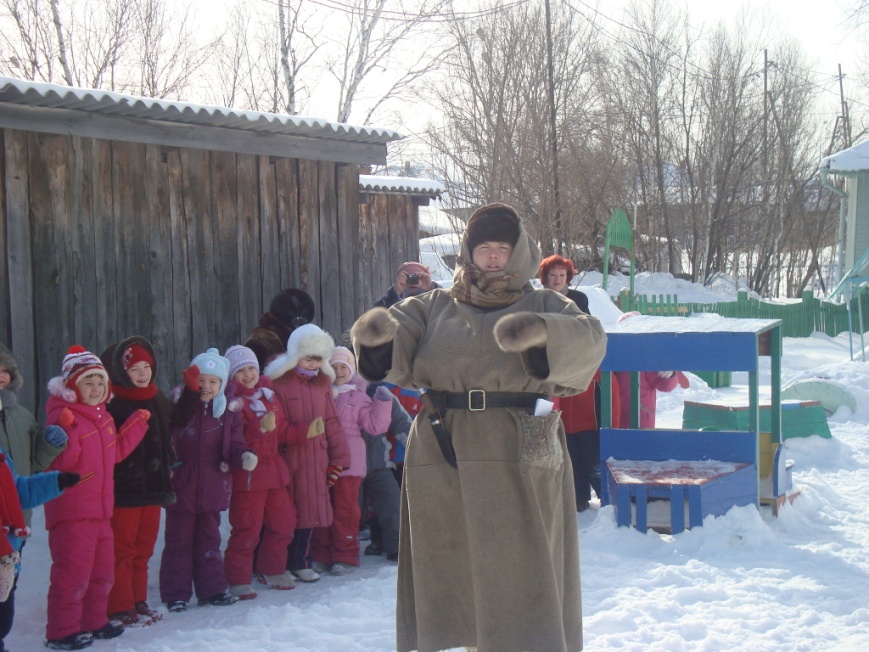 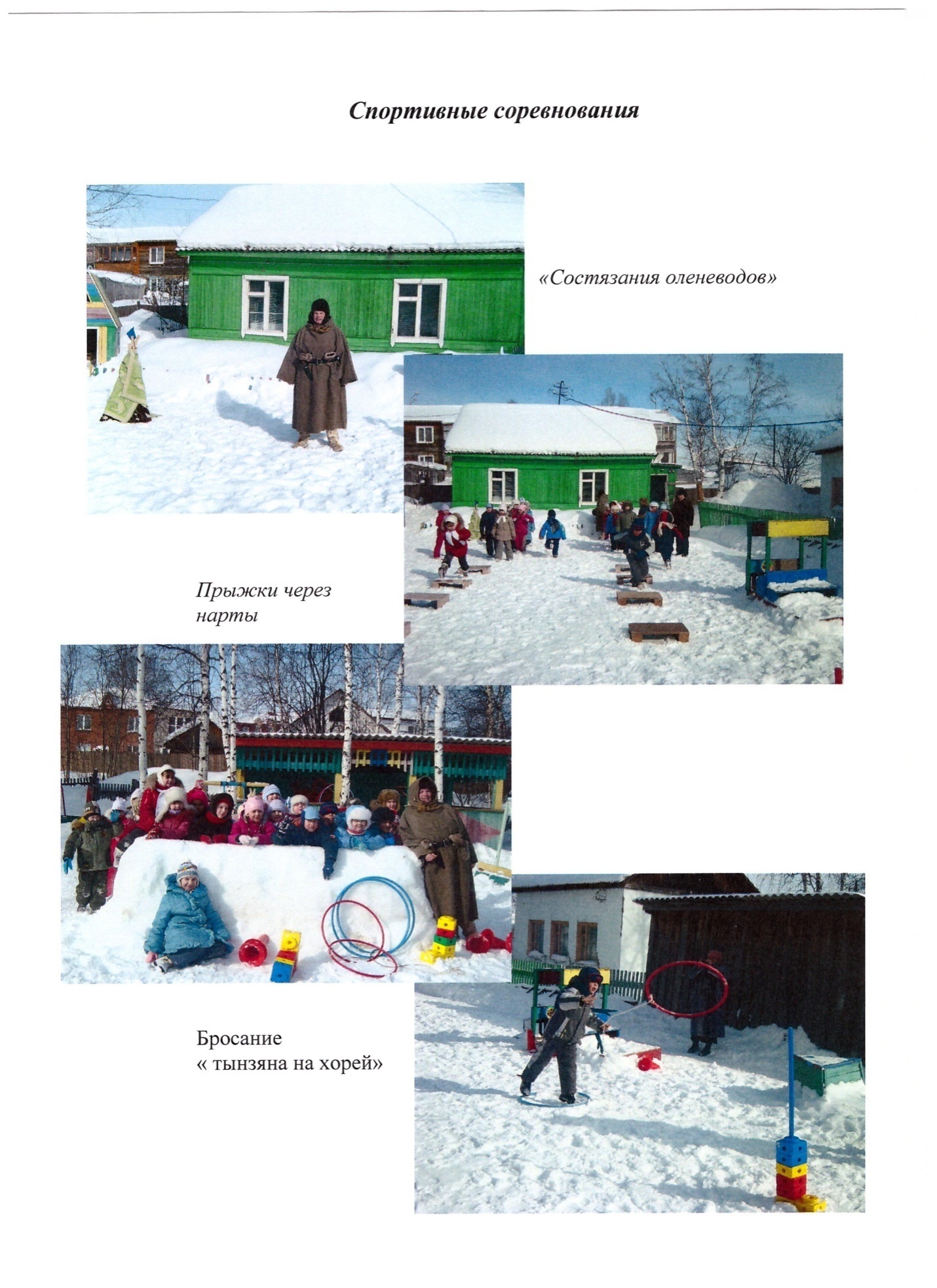 К концу года ребенок имеет представление:
 О быте, одежде и культуре народов ханты и манси об орнаментальном искусстве обско-угорских народов
К концу года ребенок умеет:
 Ориентироваться на листе бумаги. Рисовать и вырезать элементы обско-угорского орнамента (вырезание геом. фигур) 
 Умеет составлять узоры из простых элементов
 Умеет декорировать детали одежды разными
орнаментами
Равлечение «Край наш суровый и родной»
Учебно-тематический план работы с детьми 6-7 лет по ручному труду
Цель: Формирование устойчивого интереса к произведениям декоративно-прикладного искусства обско-угорских народов, развитие представлений о художественном многообразии, богатстве, красоте народных хантыйских и мансийских орнаментов, предметов декоративно-прикладного искусства
Задачи:
Продолжать обучать умению декорировать элементы одежды
Обучение пользованию иглой и наперстком
Обучение умениям и навыкам шитья предметов для рукоделия
Обучение умениям и навыкам плетения бисерных украшений и вышивки бисером
Развитие умений изготовлять народную игрушку
Воспитание усидчивости, самостоятельности, интереса к ручному труду
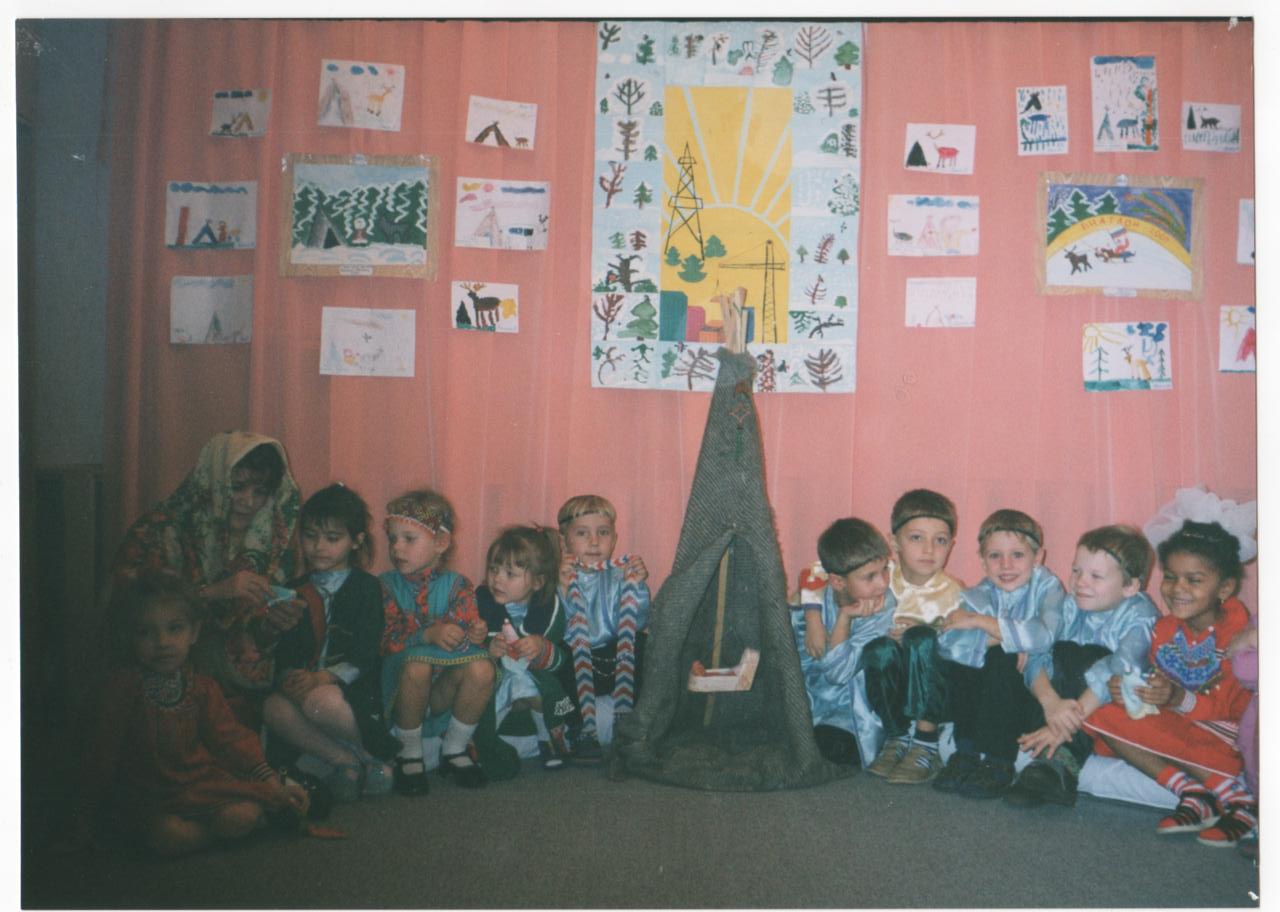 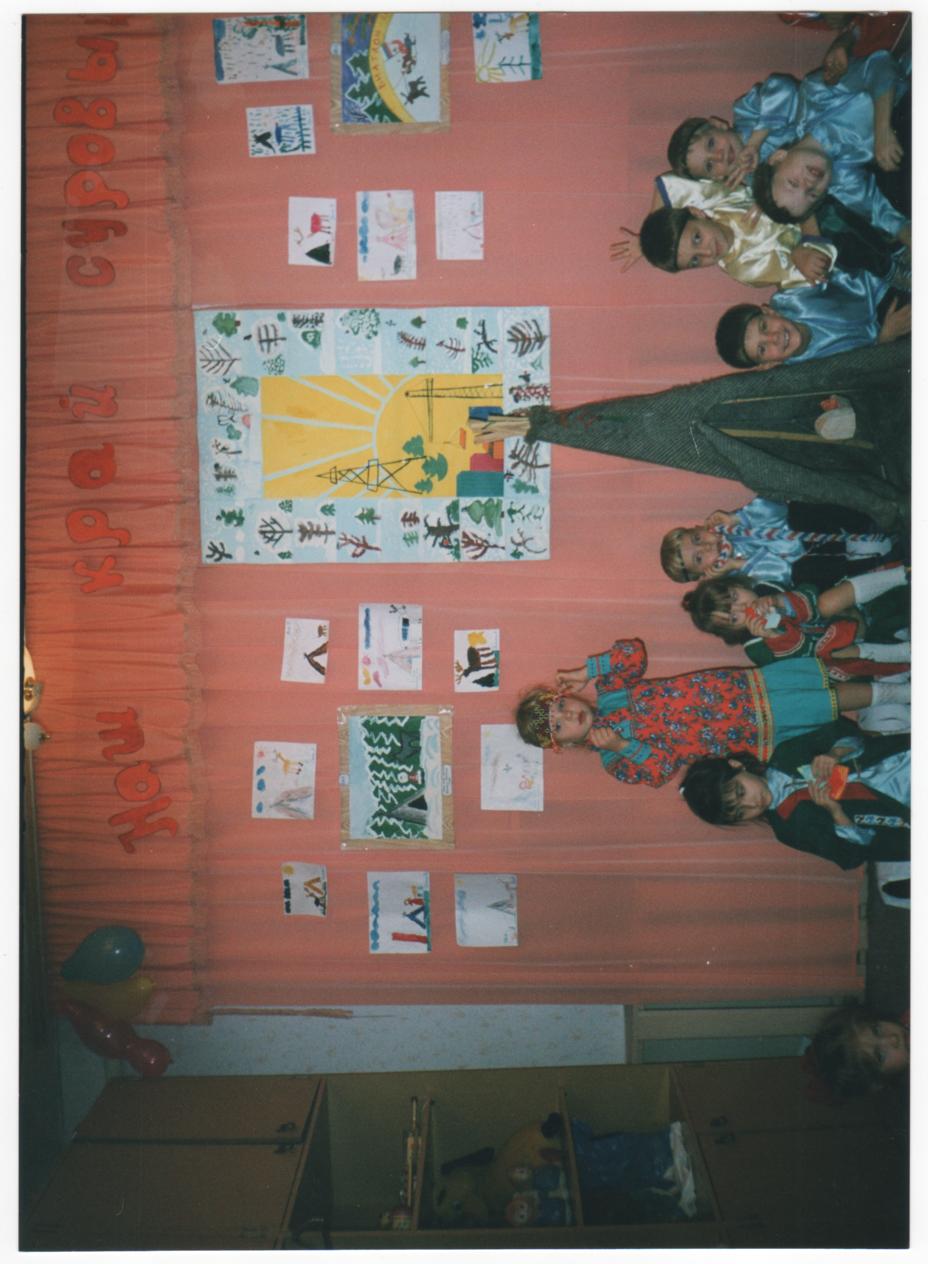 Северные посиделки
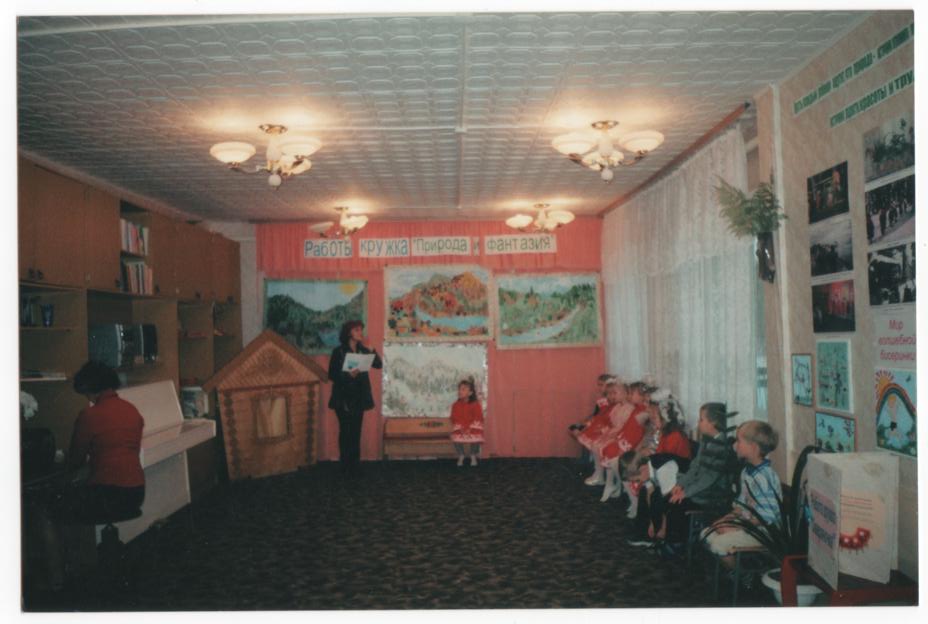 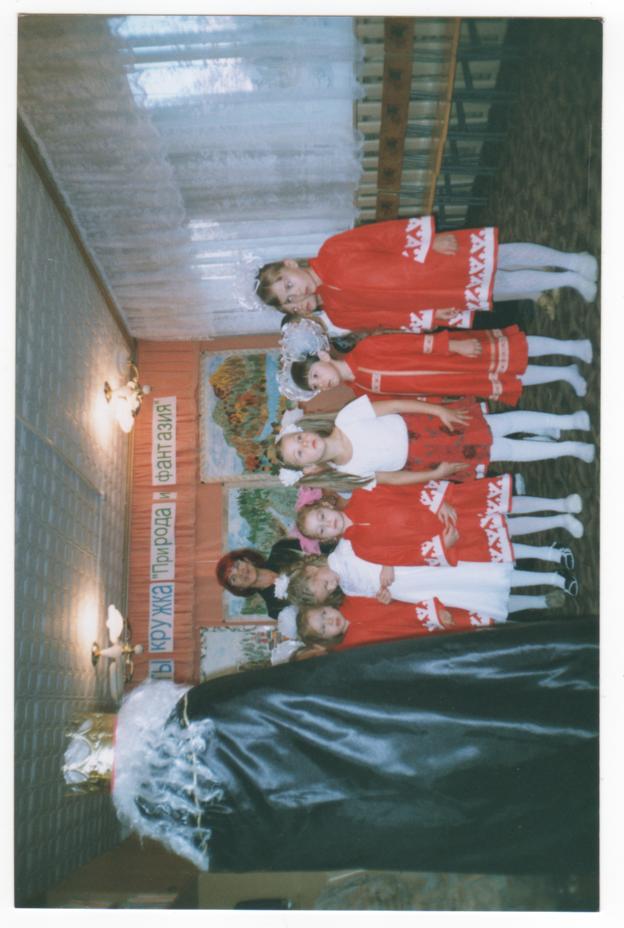 Дружат дети всей земли
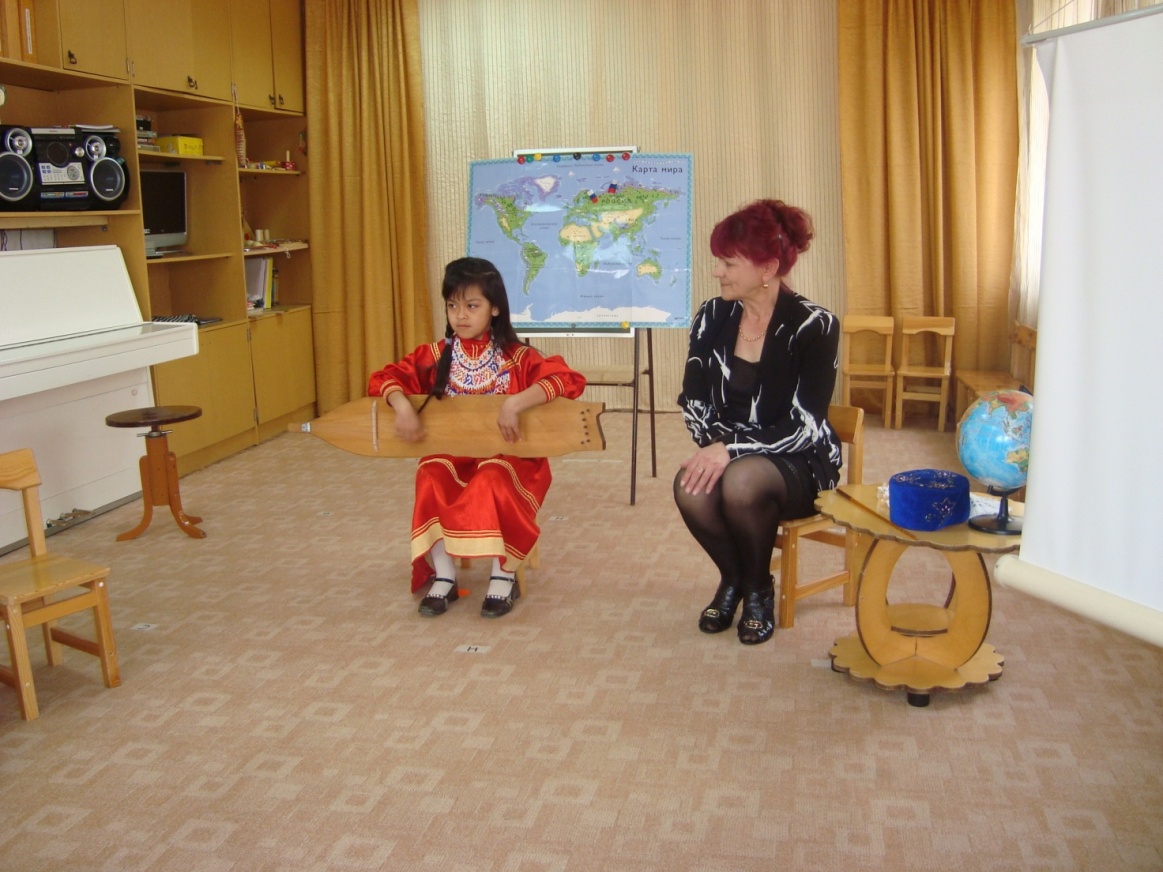 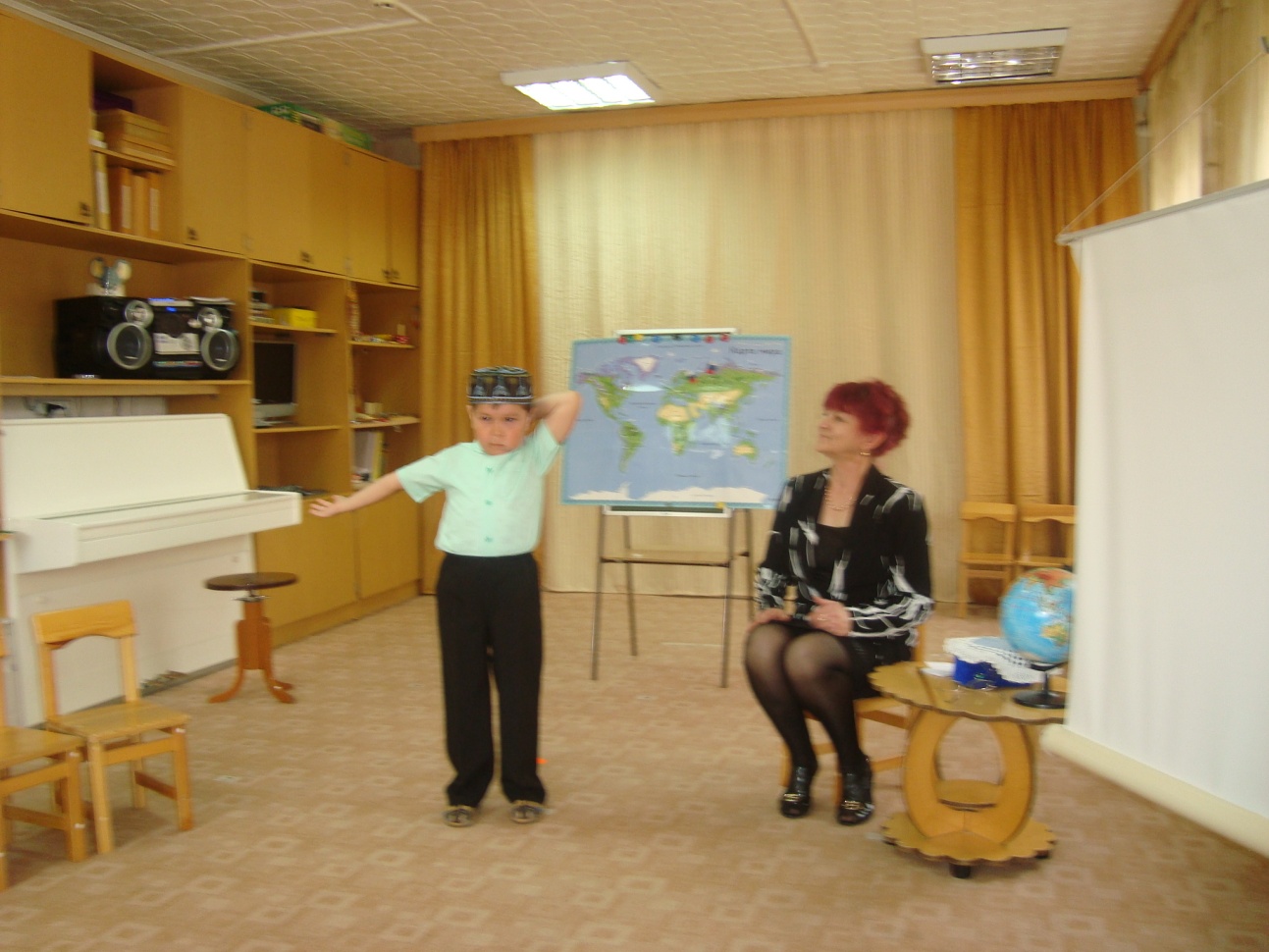 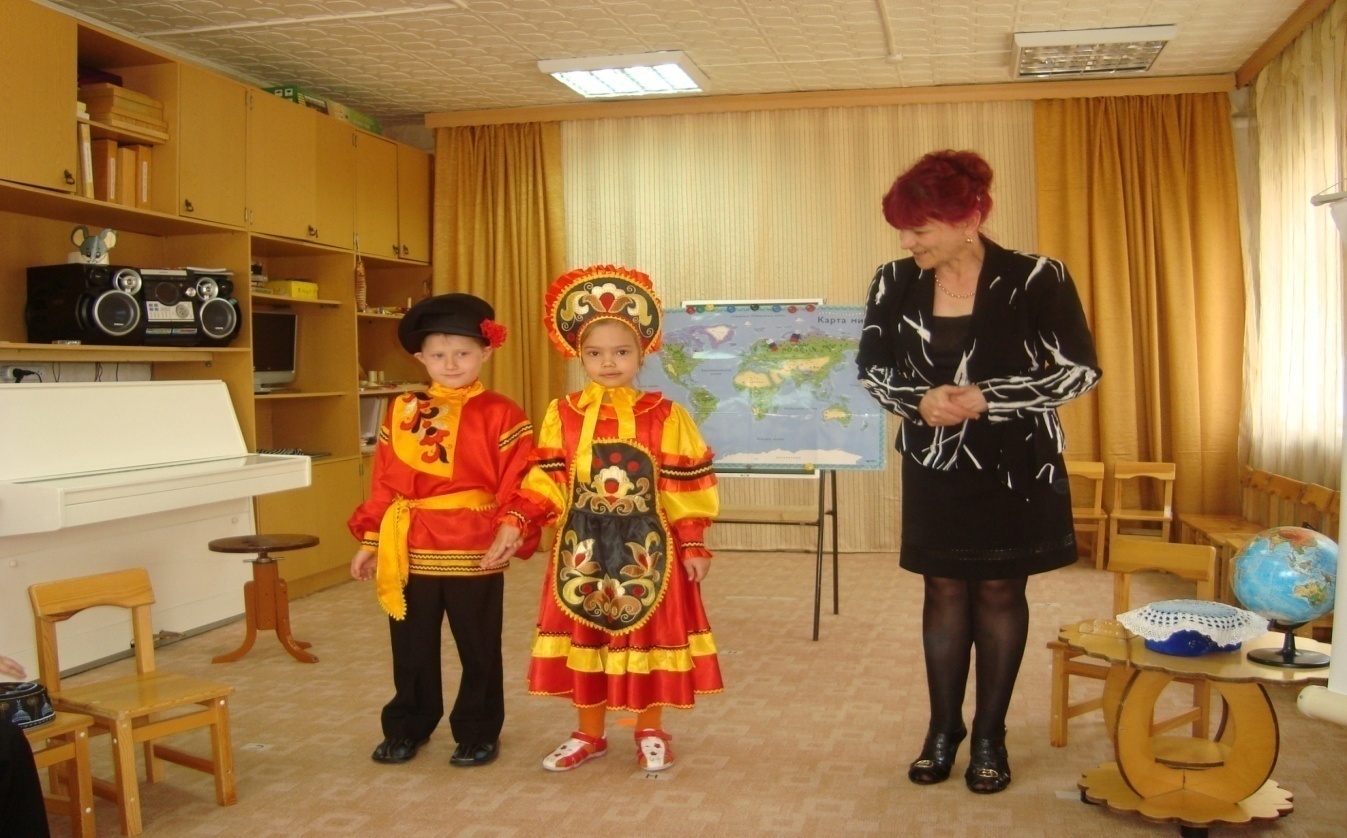 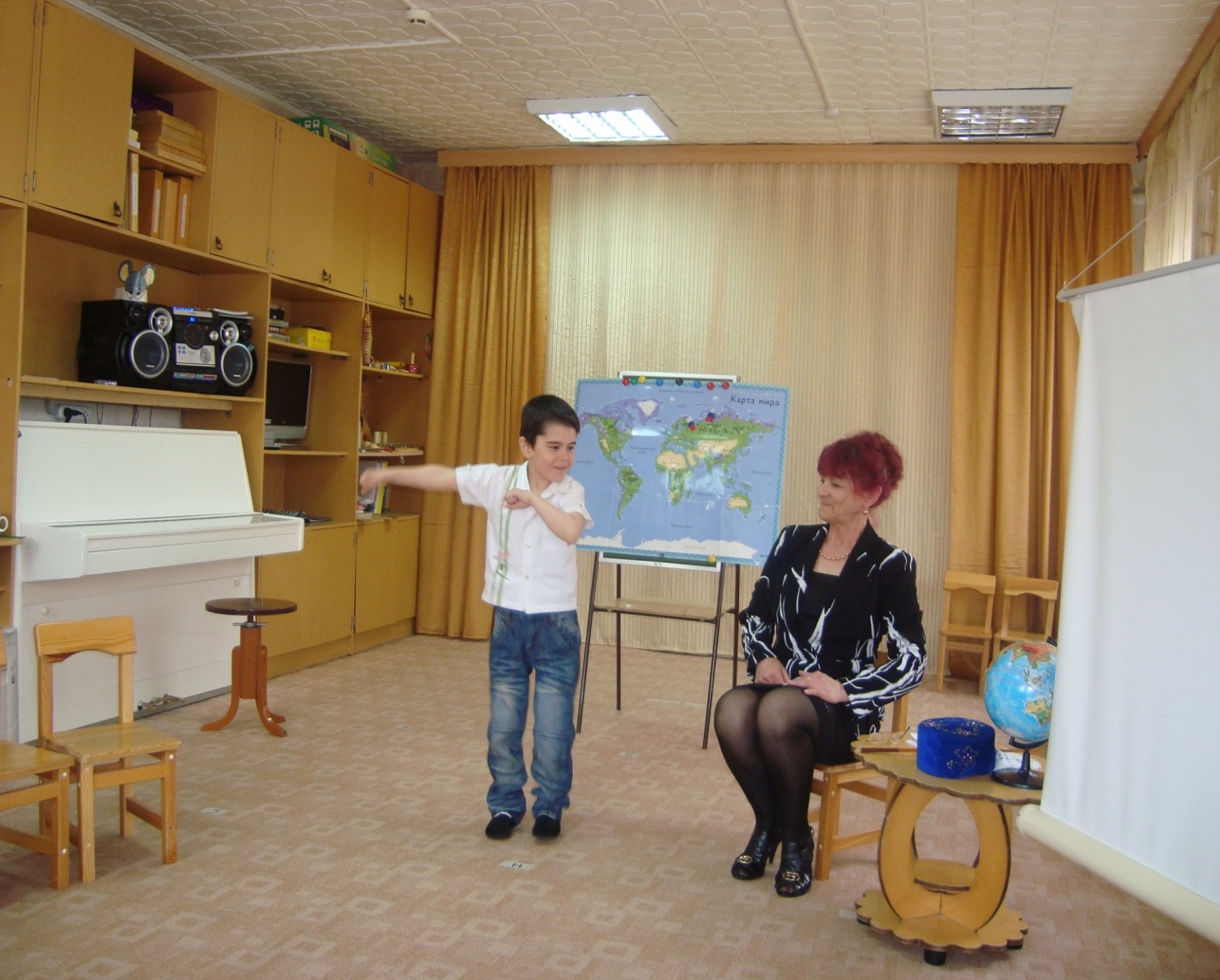 Знакомство с играми народов ханты и манси
К концу года ребенок может:
 Выбирать знакомые орнаменты, рисовать их на бумаге, вырезать, декорировать ими элементы одежды
 Пользоваться иглой и наперстком
 Умеет шить предметы для рукоделия, пришивать пуговицы, пришивать разноцветные полоски ткани
 Умеет плести украшения из бисера и вышивать бисером
 Умеет изготовлять народную игрушку

Работа с педагогами ДОУ и педагогами дополнительного образования в рамках проекта
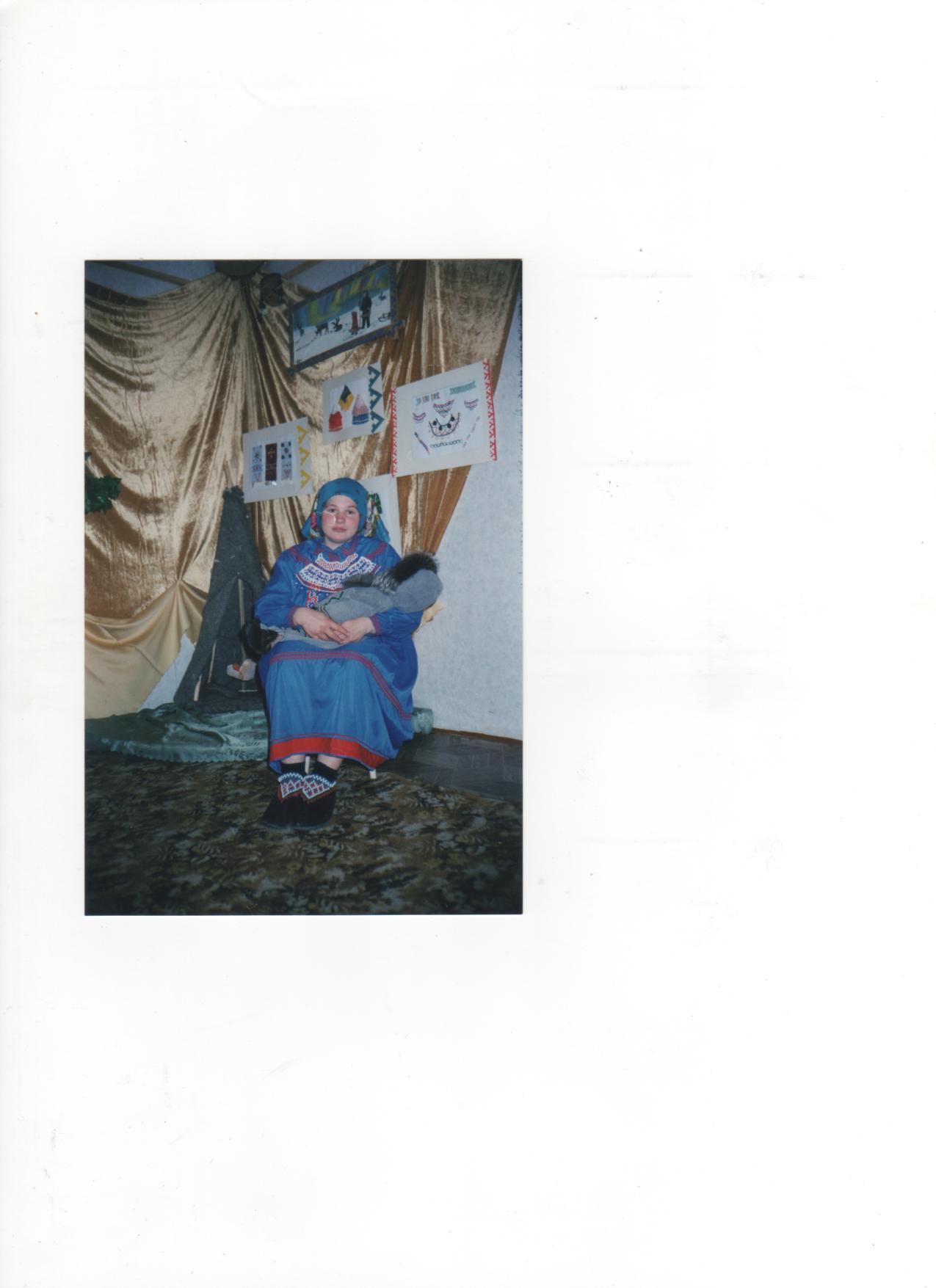 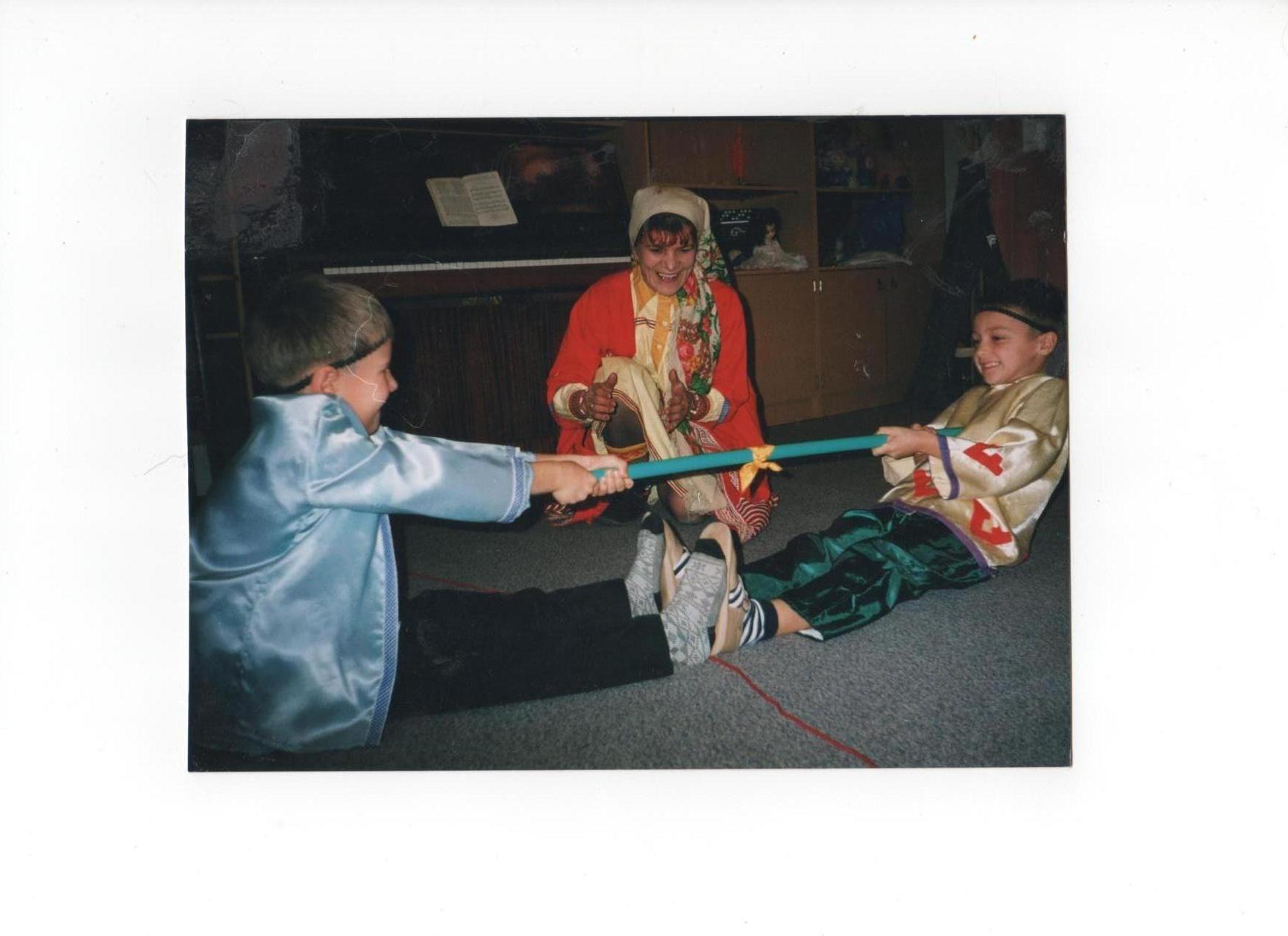 Художественно-творческие мастерские с детьми и педагогами по декоративно-прикладному творчеству
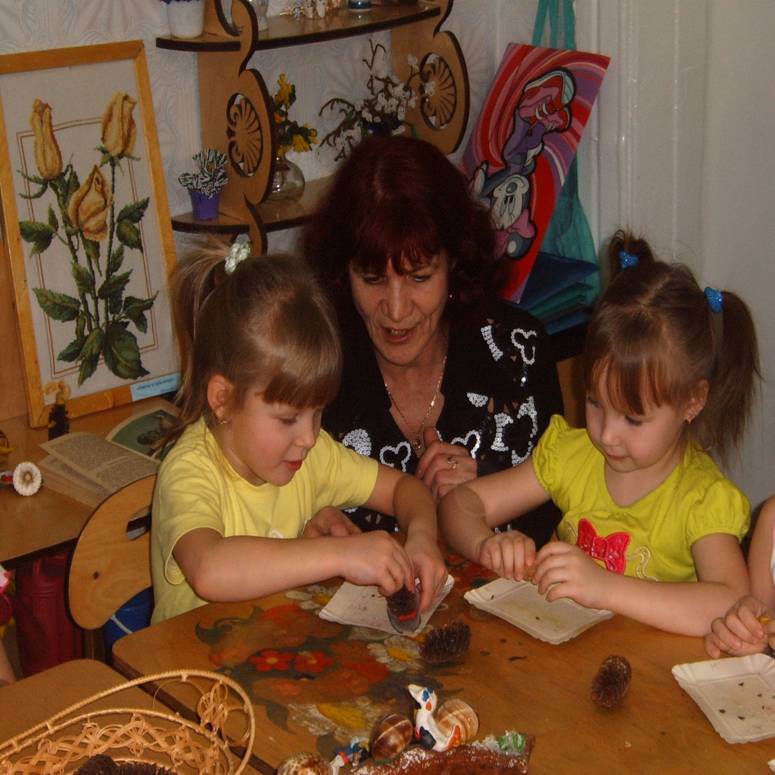 Новизна
Сделана попытка разработать проект по художественно-творческому развитию дошкольников на региональном материале посредством интеграции дошкольного и дополнительного образования
Практическая значимость
 Выявление творчески одаренных детей
 Расширение спектра дополнительных бесплатных образовательных услуг
Проект по художественно-творческому развитию, разработан на региональном материале с привлечением учреждений дополнительного образования («Лылынг союм») и учреждений культуры (музеи) может быть использована в образовательном процессе в других ДОУ города
Участники
Педагоги, дети, родители ДОУ, учреждения дополнительного образования, культуры
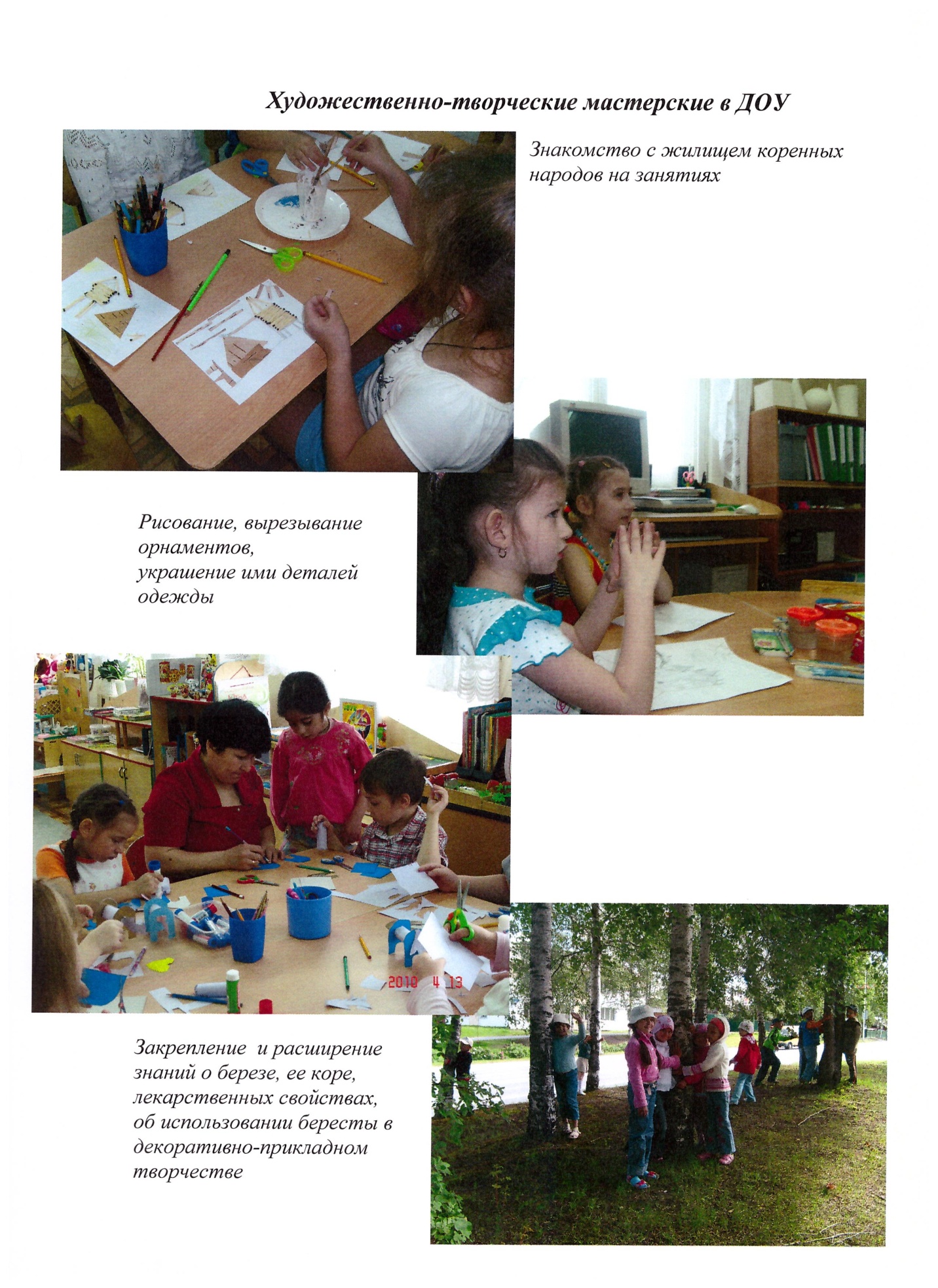 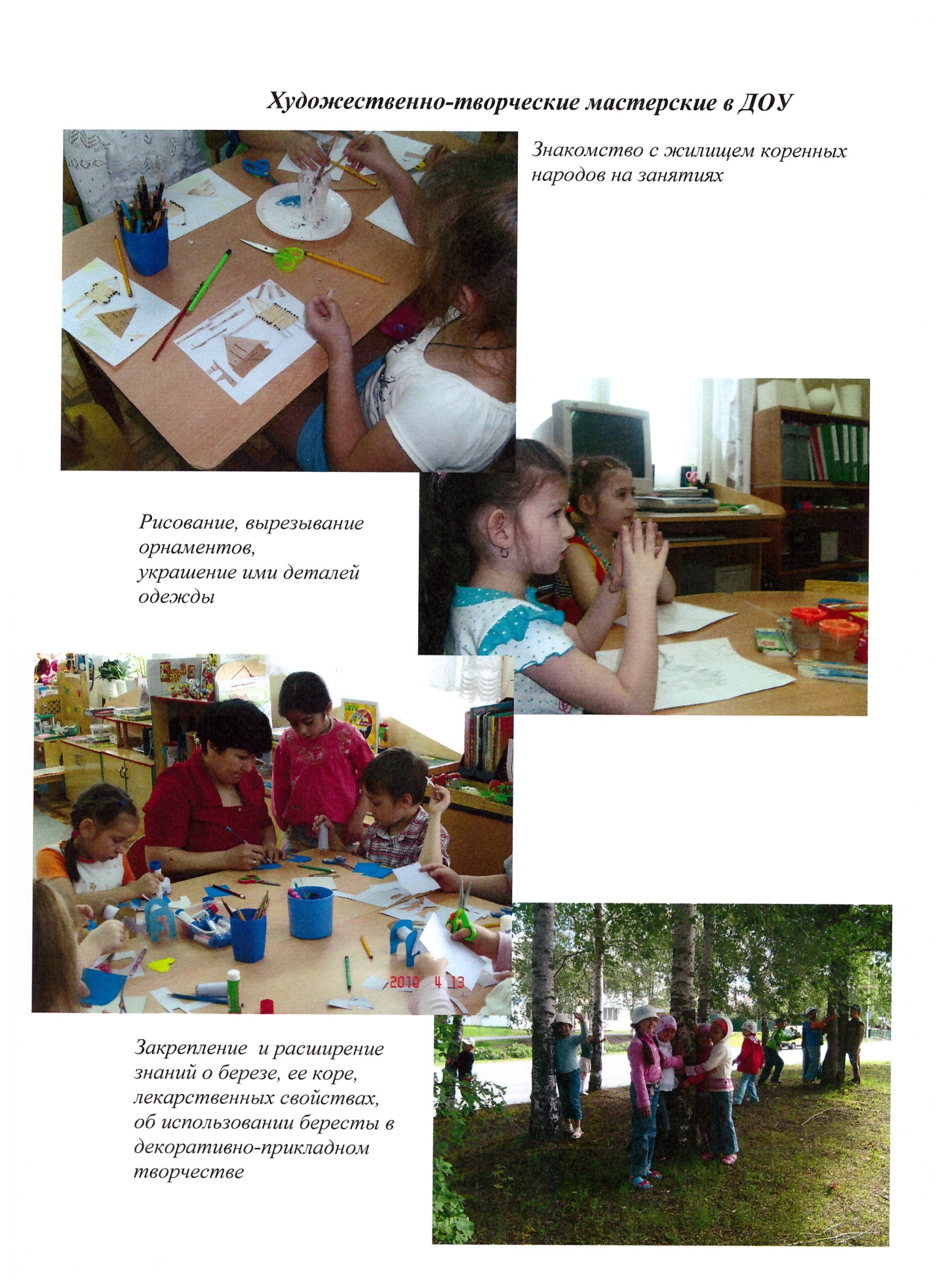 Учебно-методическое обеспечение проекта
Ерныхова Е. Вадичупова Т.С. Учимся мастерить изделия обско-угорских народов.- Ханты- Мансийск-2006.
А. Декоративно-прикладное искусство обско-угорских народов. - Йошкар-Ола, 2000.
 Ерныхова Е.Уроки Евдокии Ерныховой: Декоративно-прикладное искусство ханты и манси. - Березово, 1997.
 Канев В.Ф. Береста в руках юного умельца и учителя. -Сыктывкар, 1994.
 Клевцов В.И. Плетение из бересты (50 полезных изделий).- СбП: Лениздат, 1996.
 Кудрявцев В., Решетникова Р.Е. Ребенок и декоративно-прикладное искусство обских угров.-М.: Издательство ИКАР, 2003.-208с.
 Молданова Т. Орнаментальное искусство народов ханты и манси// Югра. - 1992-№1
 Молданова Т.А. Орнамент хантов Казымского приобья: семантика, мифология, генезис.-Томск, 1999.
 Николаева Т.Е., Егорова Г.И., Волдина Т.В. Сохранение фольклорных традиций.-Ханты-Мансийск: полиграфист, 2005
 Тахтуева А.М. Материальная культура юганских ханты. Северный дом.
 Шешкин П.Е., Шабалина И.Д. Мансийские орнаменты. СбП, Просвещение,1993
 Хозяинова В.В. Декоративно-прикладное искусство манси/ под ред. Полуниной Т.А.-Ханты-Мансийск: ГуиПП» Полиграфист», 2002,- 48с.
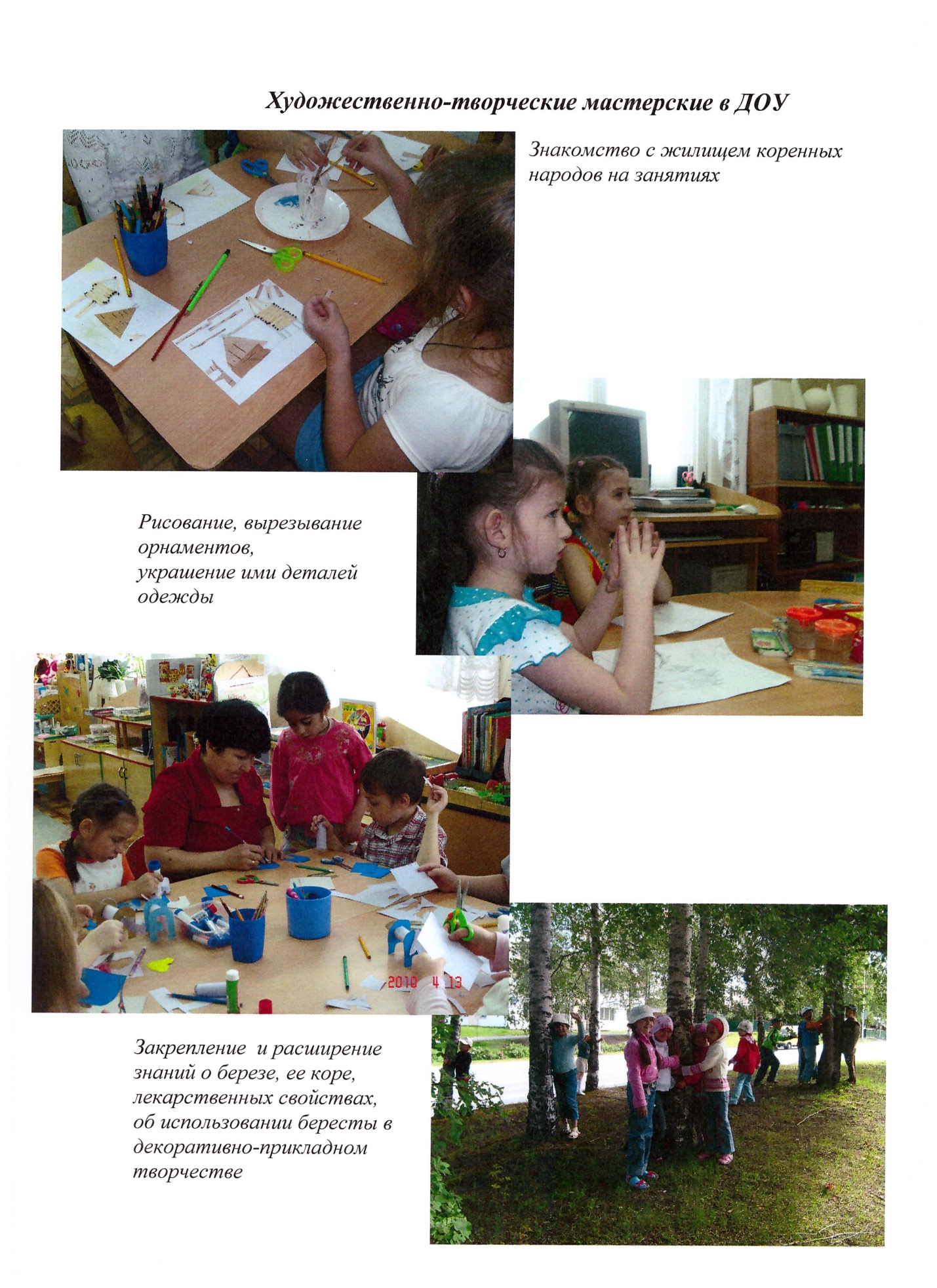 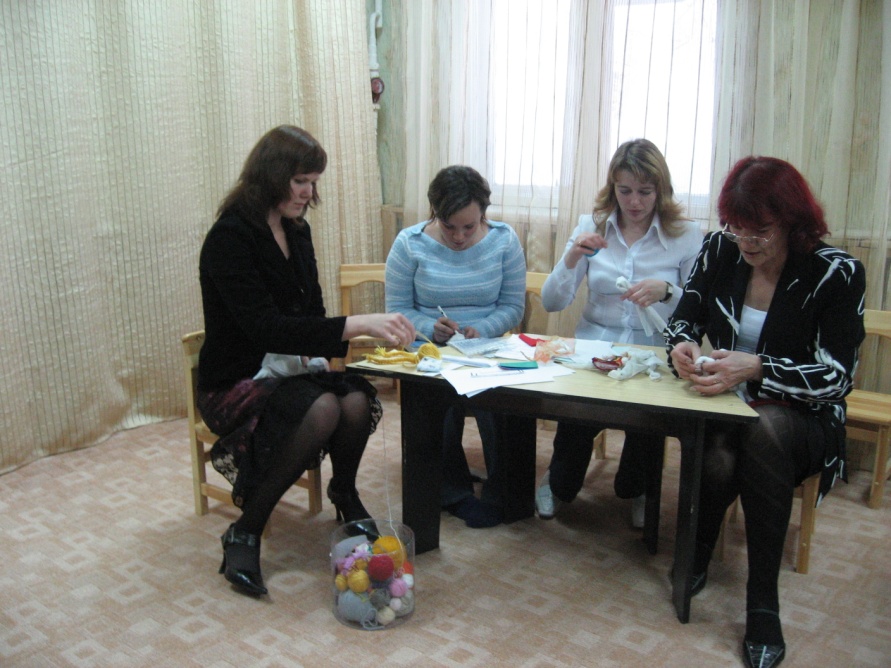 Знакомство с жизнью и бытом коренных народов
Ожидаемые результаты
 Создание условий для развития индивидуальных возможностей ребенка
 Участие детей в конкурсах и выставках декоративно-прикладного творчества
 Повышение квалификации педагогических кадров
 Удовлетворение образовательных запросов и потребностей родителей воспитанников
 Расширение взаимодействия с учреждениями культуры и дополнительного образования
Показатели объема представлений у детей о жилище, одежде, посуде и декоративно-прикладном искусстве обско-угорских
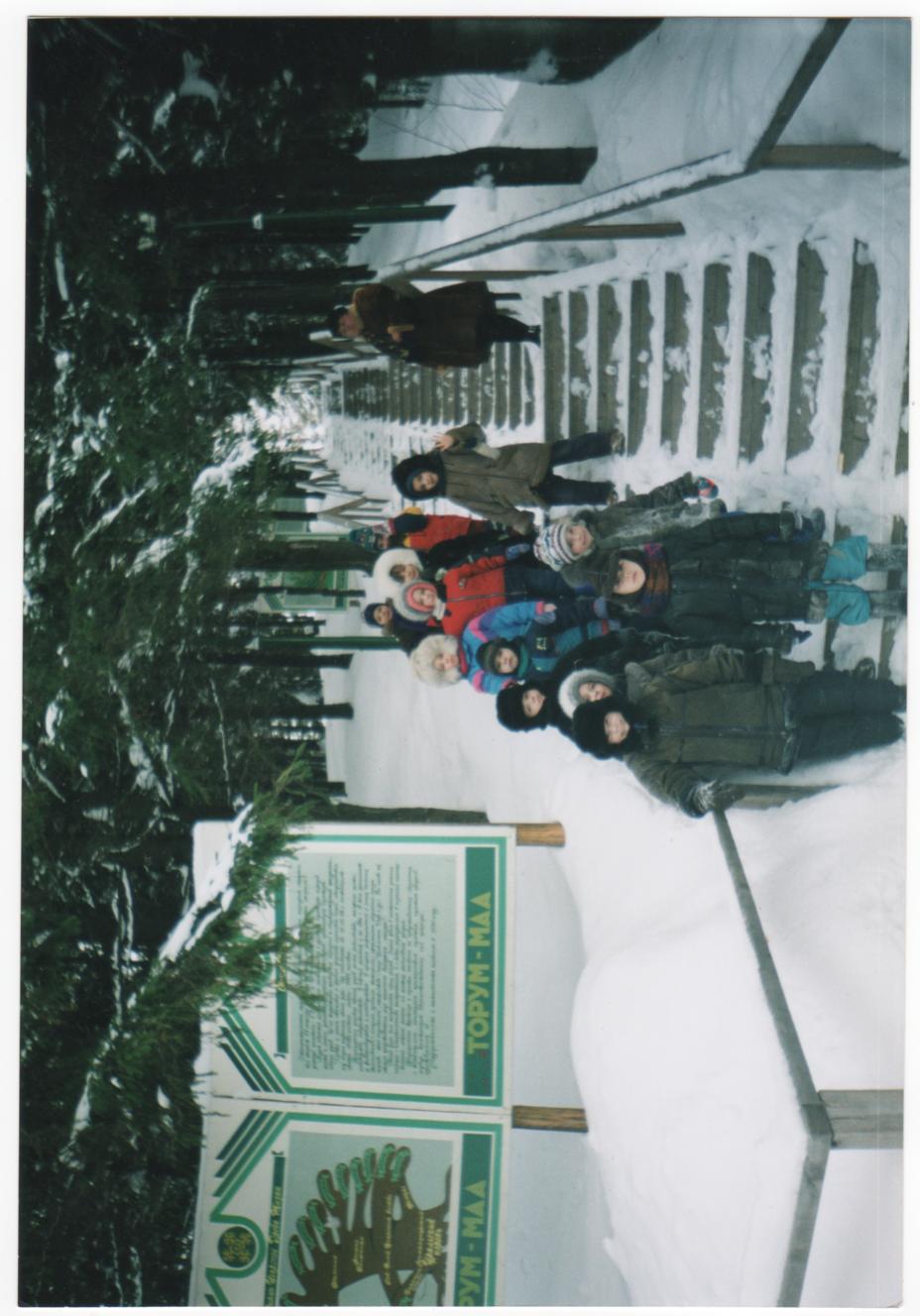 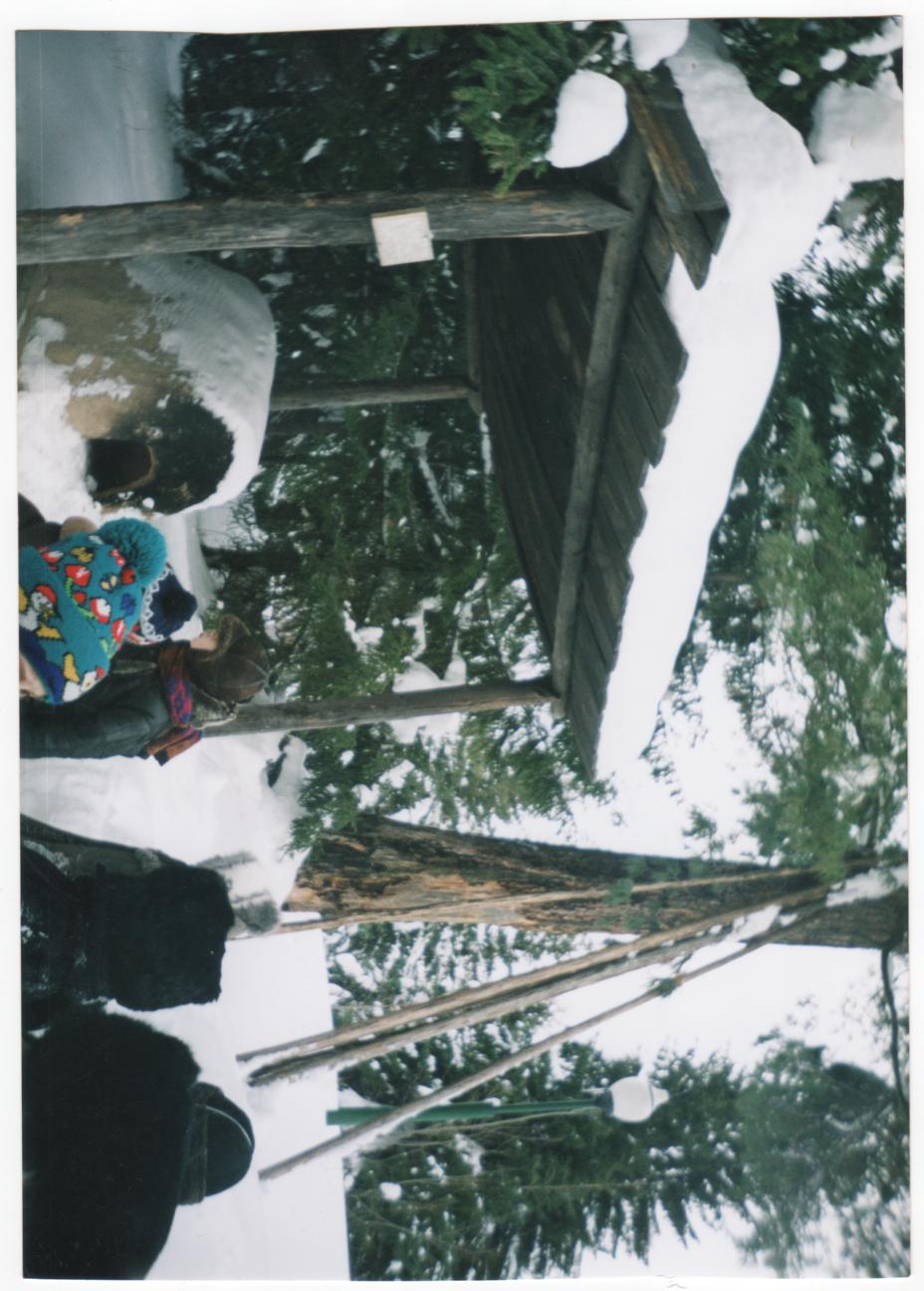